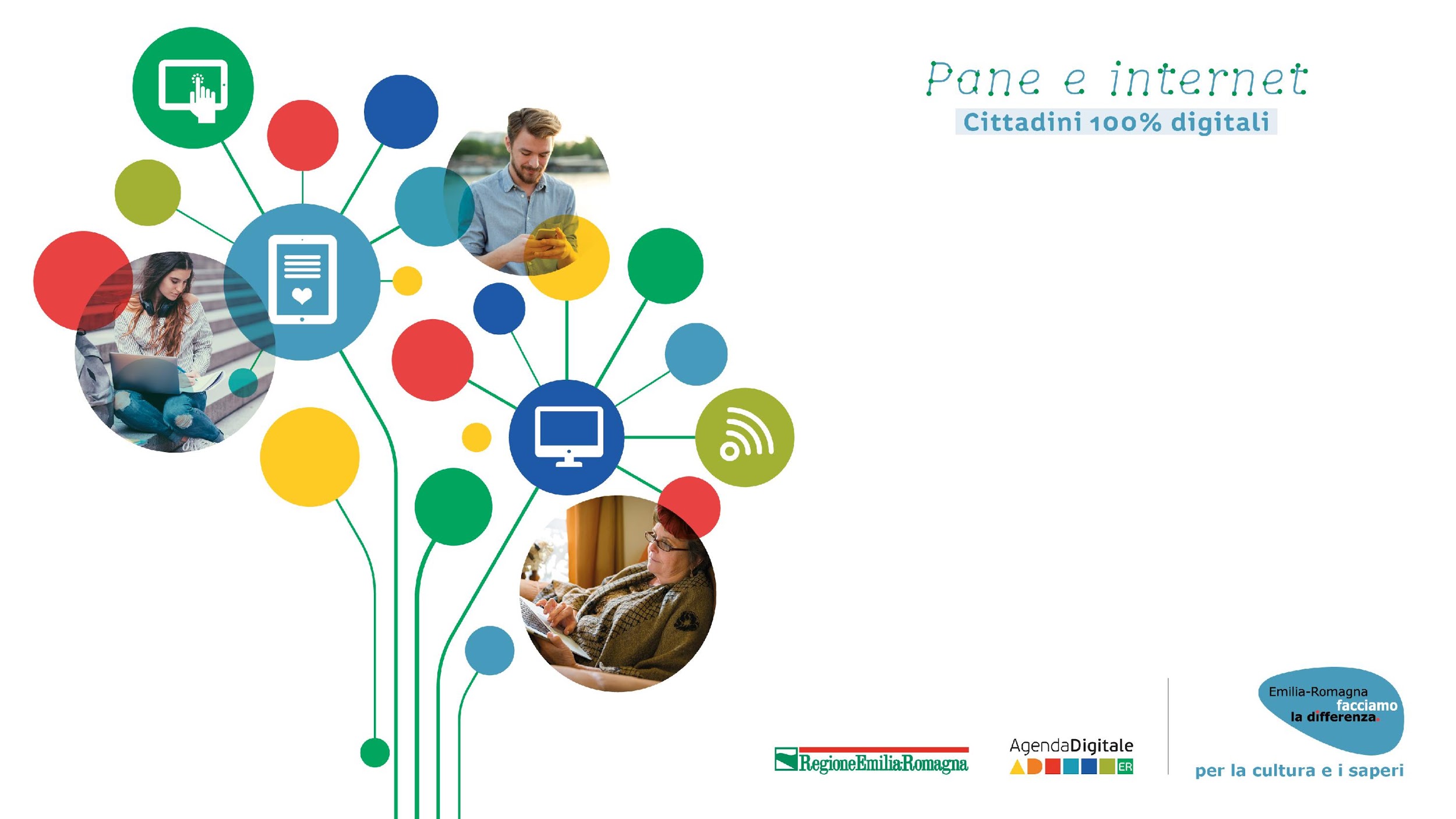 SPIDSistema Pubblico di Identità Digitale
Roger Ottani
Area progettazione e contenuti
[Speaker Notes: https://id.lepida.it/idm/app/#lepida-spid-dove-usarlo]
Introduzione
Queste slide sono di accompagnamento alle lezioni dei corsi di Alfabetizzazione Digitale di Pane e Internet di primo livello Computer e Smartphone/Tablet.
I contenuti principali di queste slide sono: Il sistema SPID, la procedura di acquisizione delle credenziali.
Riferimento alla Competenza DigComp: 2.3 Esercitare la cittadinanza attraverso le tecnologie digitali.
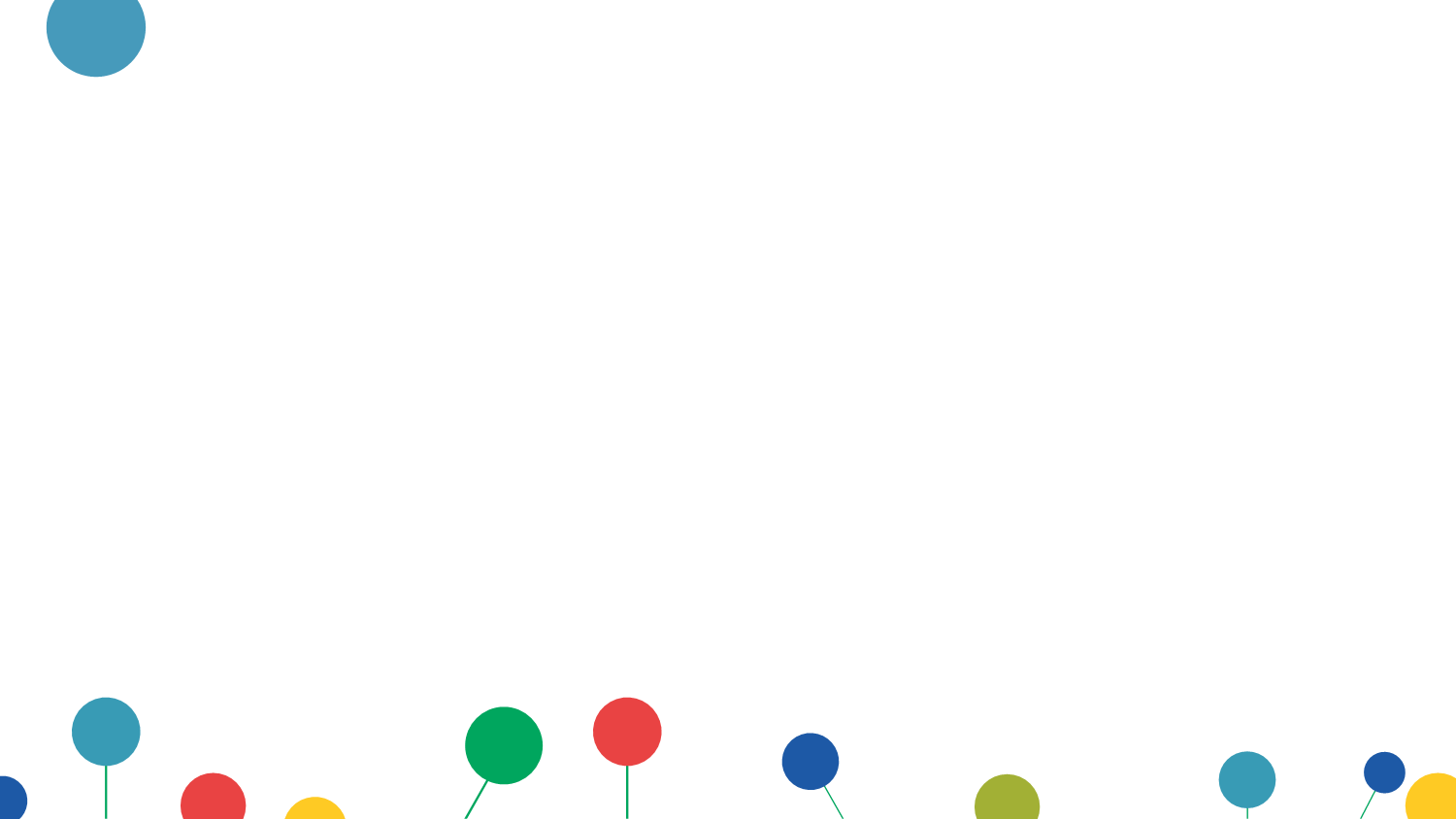 SPID
Cos’è lo SPID, il Sistema Pubblico di Identità Digitale
SPID, il Sistema Pubblico di Identità Digitale, è la soluzione che ti permette di accedere a tutti i servizi online della Pubblica Amministrazione con un'unica Identità Digitale (username e password) utilizzabile da computer, tablet e smartphone.
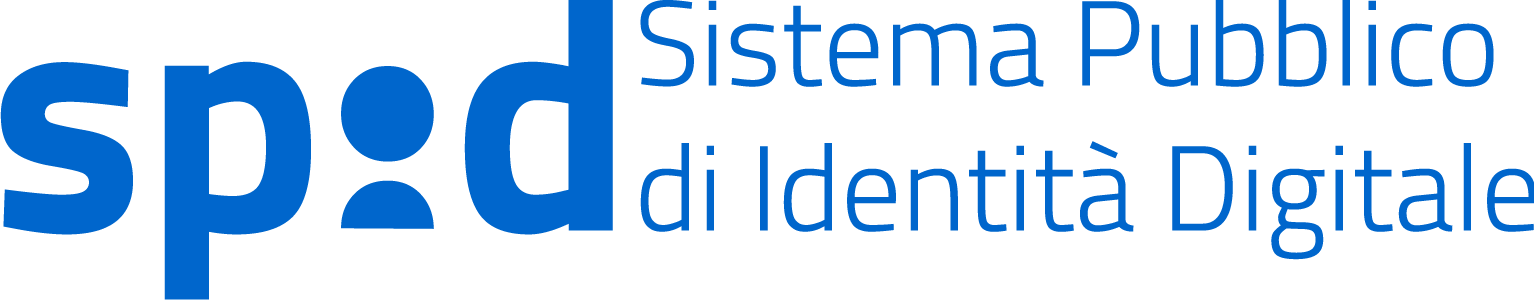 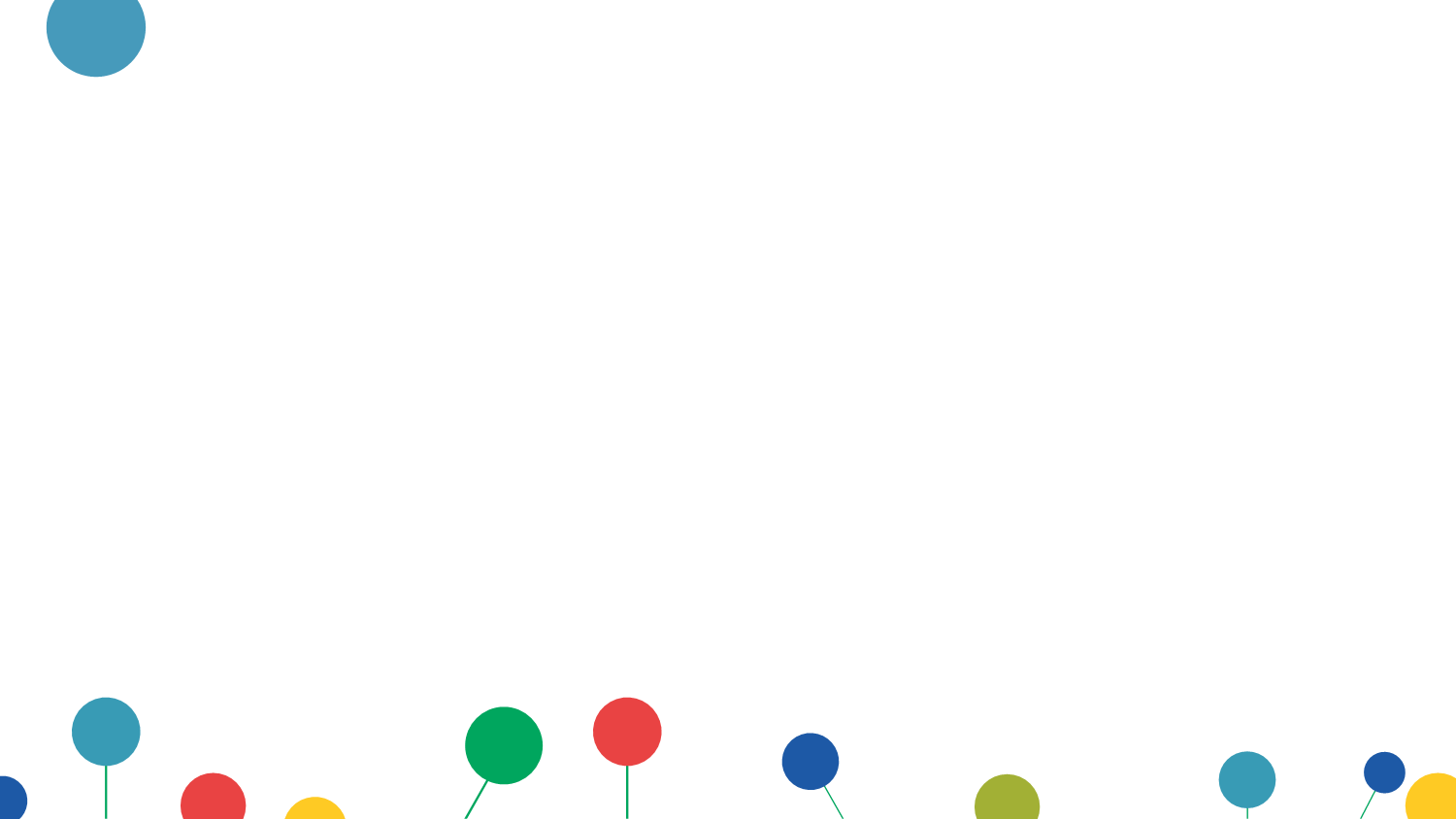 Come ottenerlo
Modalità per ottenere un account SPID
1 - Registrati online all’indirizzo: https://id.lepida.it/idm/app/registrazione.jsp

Ti serviranno:
Un indirizzo di posta elettronica valido
Copia digitale (scansione) della tua tessera sanitaria
Copia digitale (scansione) di un documento di riconoscimento
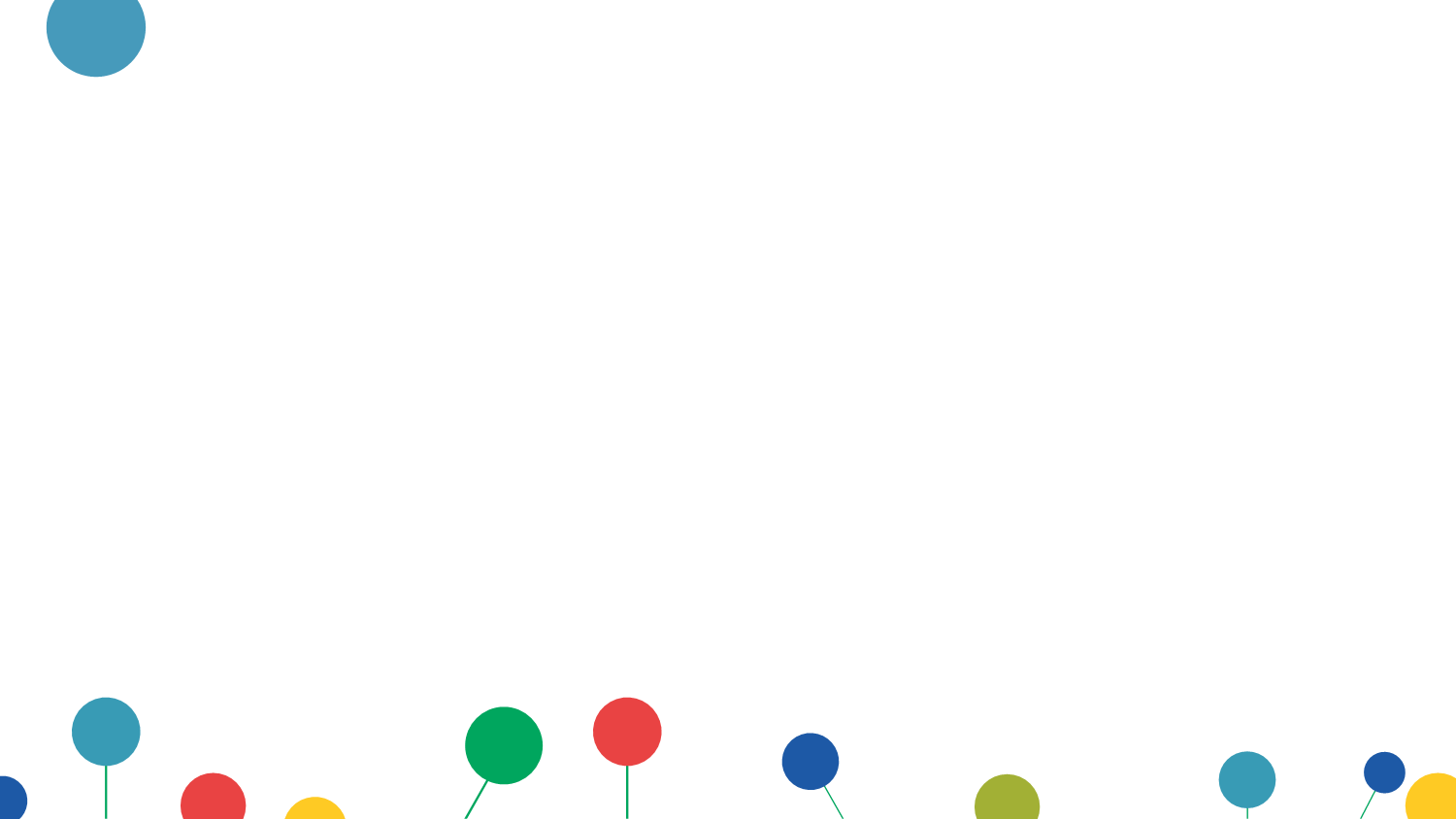 Come ottenerlo
Modalità per ottenere un account SPID
2 - Scegli una modalità di riconoscimento
Puoi scegliere tra:
Tramite CIE/CNS: devi avere Carta Nazionale dei Servizi (CNS) o la Carta di Identità Elettronica (CIE) in corso di validità, il PIN e il lettore collegato.
Con firma digitale: Se hai un dispositivo di firma digitale valida potrai utilizzarlo per firmare il modulo di adesione da scaricare per poi ricaricarlo sul sistema.
Di persona (de visu): potrai scegliere lo sportello che ti è più comodo dove farti identificare.
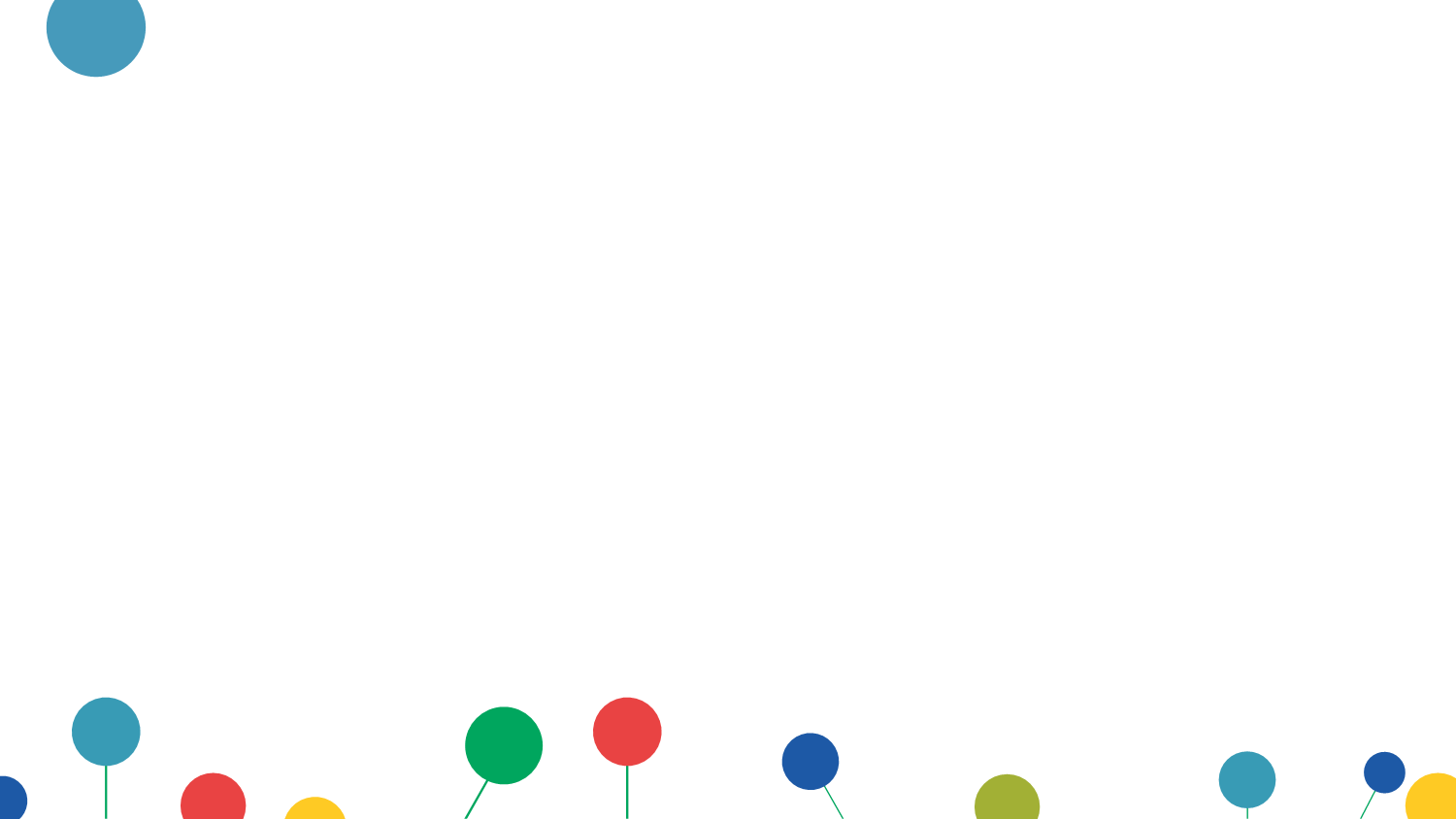 Come usarlo
Come utilizzare l’account SPID
Con le tue credenziali SPID accedere ai servizi online offerti dalle Pubbliche Amministrazioni e dei soggetti Privati aderenti al sistema SPID. 

Basterà selezionare il tasto «Entra con SPID» all'interno del sito, scegliere come gestore Lepida S.c.p.A, inserire le proprie credenziali ed eventualmente il codice temporaneo OTP se richiesto dal livello di sicurezza del servizio a cui si vuole accedere.
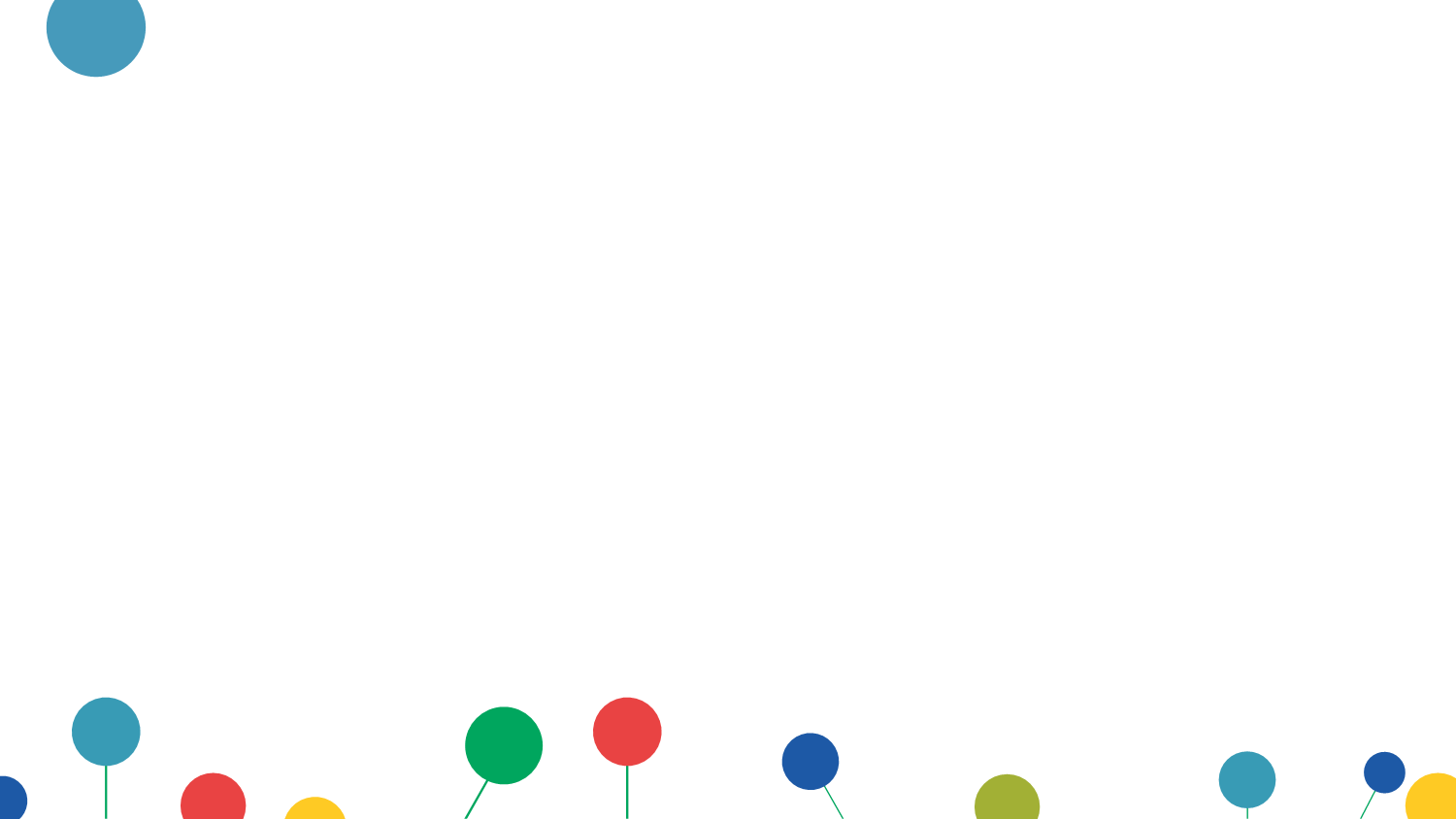 Tre livelli di sicurezza
Che differenze ci sono fra i tre livelli di sicurezza delle credenziali SPID?
Il primo livello permette di accedere ai servizi online attraverso un nome utente e una password scelti dall’utente.
Il secondo livello è necessario per servizi che richiedono un grado di sicurezza maggiore permette l’accesso attraverso un nome utente e una password scelti dall’utente, più la generazione di un codice temporaneo di accesso (one time password).
Il terzo livello, oltre al nome utente e la password, richiede un supporto fisico(es. smart card) per l’identificazione
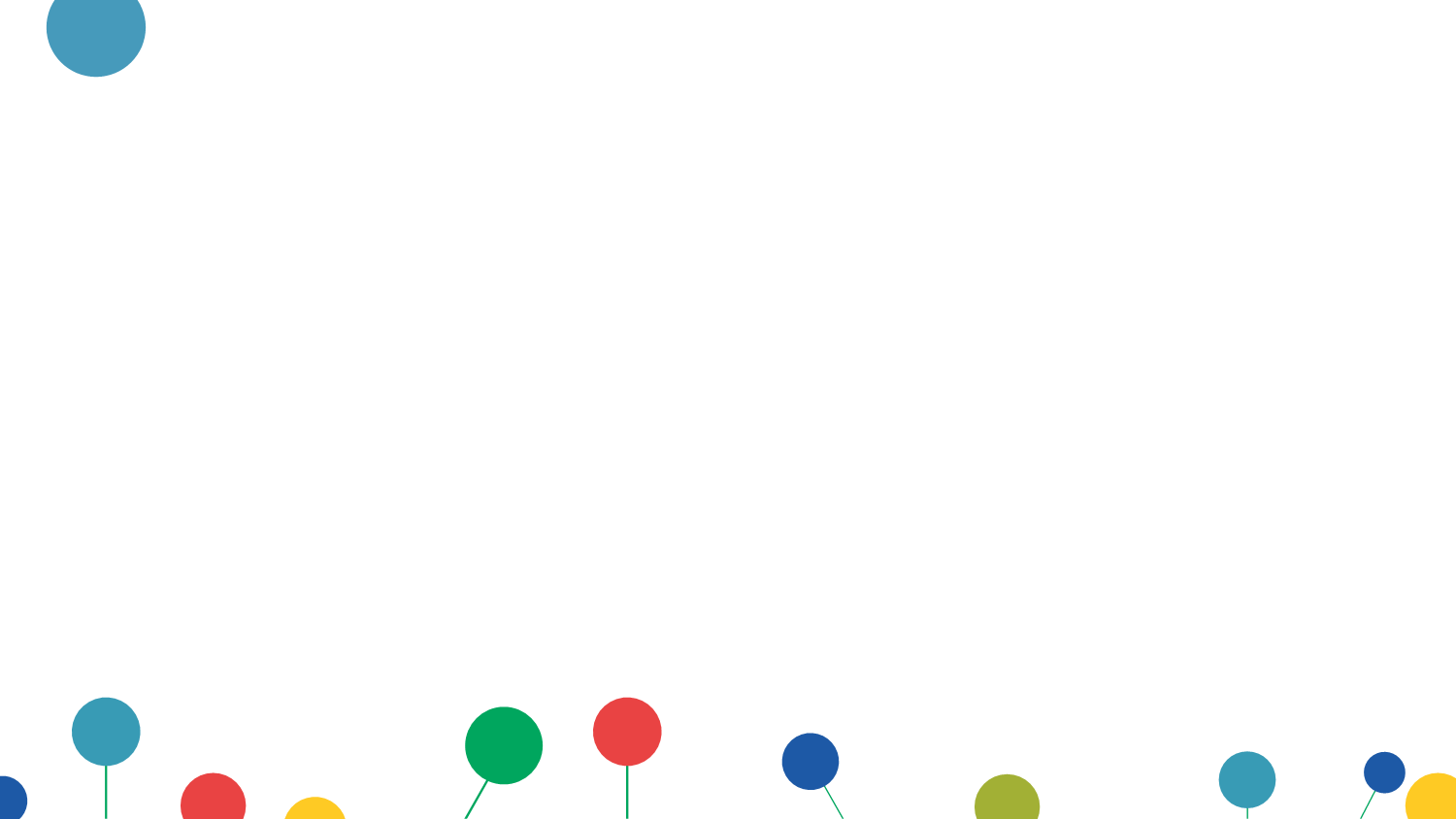 Dove puoi usare SPID?
https://www.spid.gov.it/servizi
Vai al sito internet ufficiale per conoscere i servizi abilitati in oltre 4000 amministrazioni

https://www.spid.gov.it/servizi
Glossario termini
CIE: Carta di Identità Digitale.
CNS: Carta Nazionale dei Servizi. 
Firma digitale: La firma digitale è un metodo matematico teso a dimostrare l'autenticità di un messaggio o di un documento digitale inviato tra mittente e destinatario attraverso un canale di comunicazione elettronico. 
Password: La parola segreta utilizzata in abbinamento al nome utente (username) che garantisce e protegge l'accesso a servizi (email, profilo social network).
Username: Nome utente da utilizzare insieme alla password per avere accesso ad un servizio (email, profilo social network). Spesso corrisponde ad un indirizzo email.
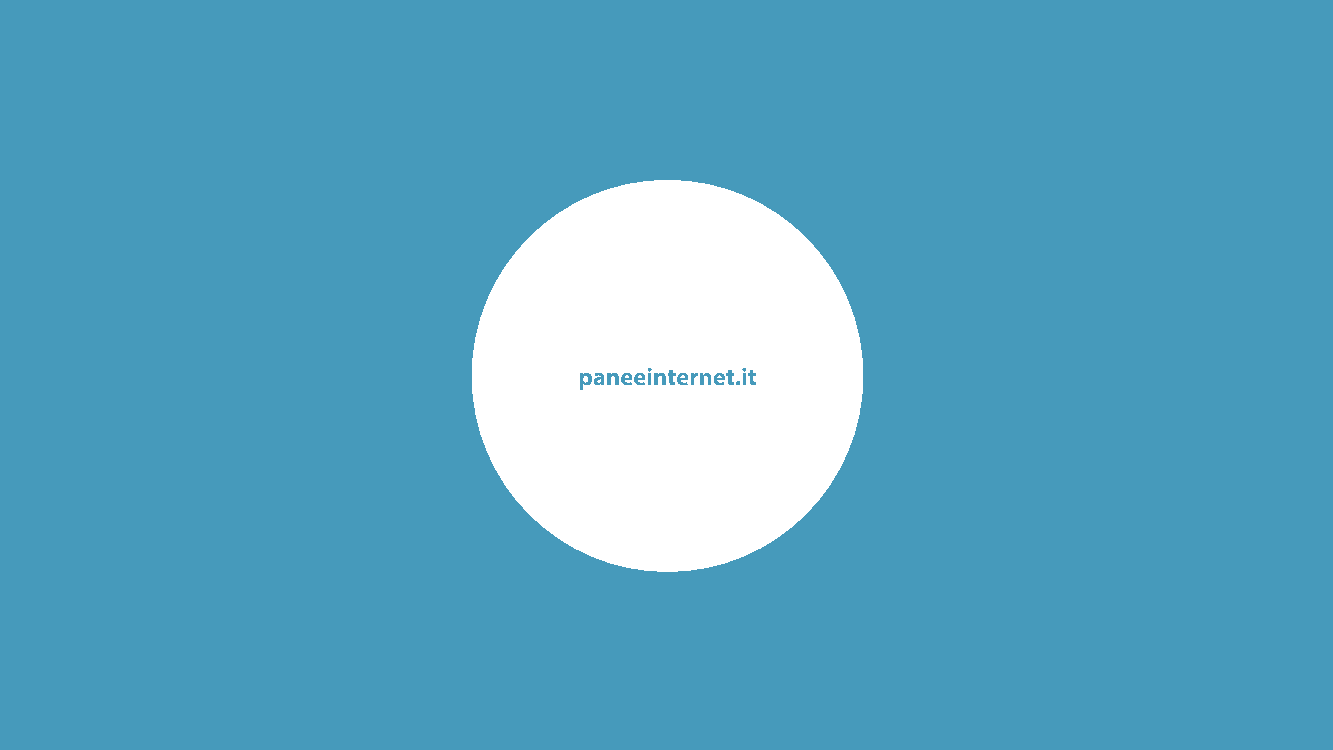